الجمع الكتابي [al-jam' al-kitabi]
Schriftlich Addieren
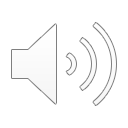 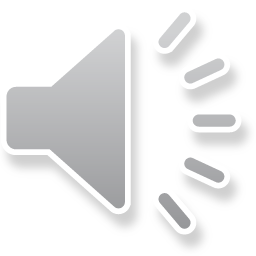 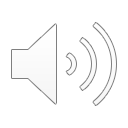 die schriftliche Addition
der 2. Summand
der 1. Summand
die Summe
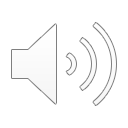 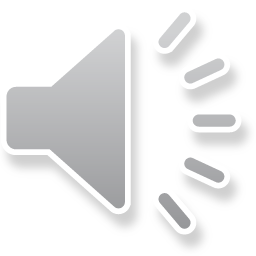 العدد الأول 
[alaadd alawal]
العدد الثاني
[alaadd althani]
عملية الجمع المكتوبة
[eamaliat aljame almaktuba]
المجموع
[almjmua]
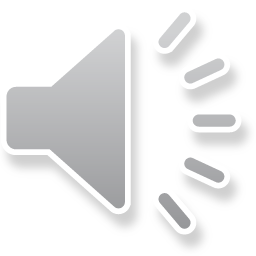 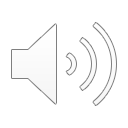 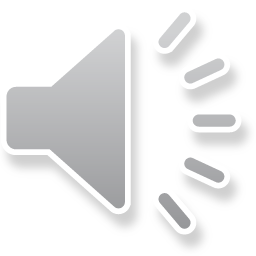 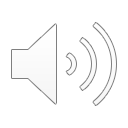 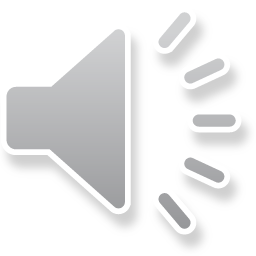 الجمع الكتابي [al-jam' al-kitabi]
Schriftlich Addieren
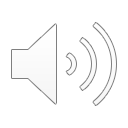 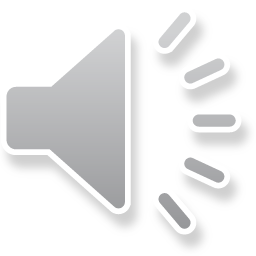 Z = Zehner
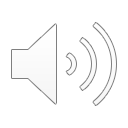 عشرات
[asharat]
stellengerecht aufschreiben
E = Einer
H = Hunderter
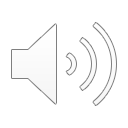 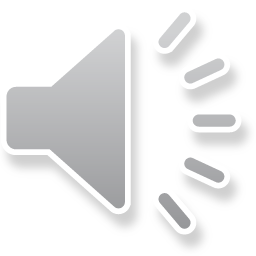 اكتب بشكل مناسب
[auktub bishakl munasib]
مئات
[miat]
آحاد
[ahad]
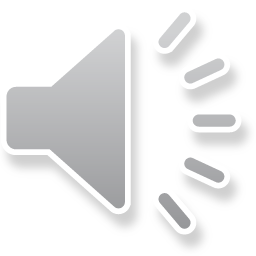 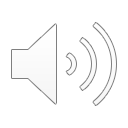 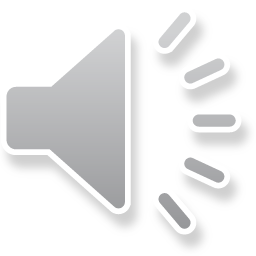 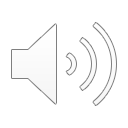 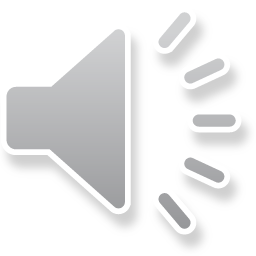 الجمع الكتابي [al-jam' al-kitabi]
Schriftlich Addieren
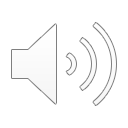 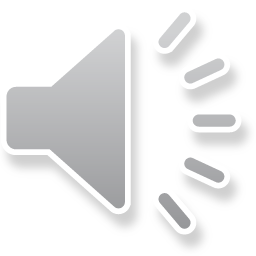 Ich schreibe die Zahlen stellengerecht untereinander:
Einer unter Einer 
Zehner unter Zehner 
Hunderter unter Hunderter
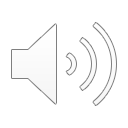 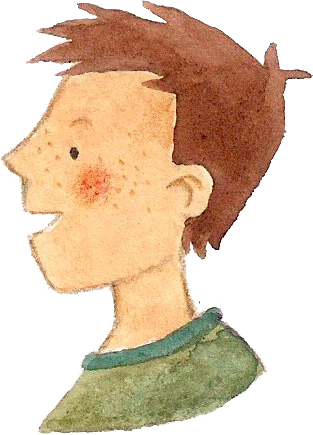 أكتب الأرقام واحدة تحت الأخرى:
آحاد تحت الاحاد
عشرات تحت العشرات
مئات تحت المئات
[aktub al'arqam wahidatan taht al'ukhraa:
ahad taht alahad
easharat taht aleasharat
miat taht almiat]
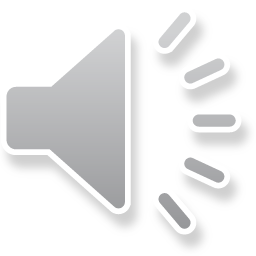 الجمع الكتابي [al-jam' al-kitabi]
Schriftlich Addieren
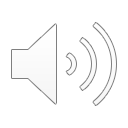 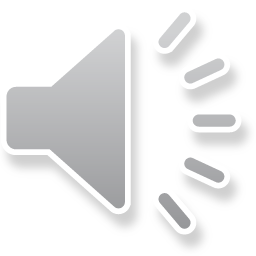 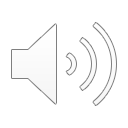 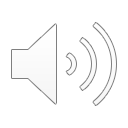 die Hunderterstelle
die Tausenderstelle
die Einerstelle
die Zehnerstelle
H Z E
2 5 6
Die Zahl hat vier Stellen.
Die Zahl hat drei Stellen.
die dreistellige Zahl
die vierstellige Zahl
يتكون الرقم من اربعة أرقام..
[yatakawan alraqm min arbieat 'arqami.]
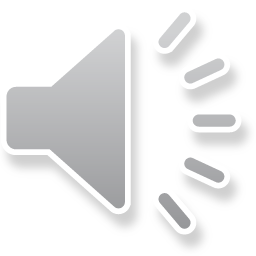 يتكون الرقم من ثلاثة أرقام.
[yatakawan alraqm min thalathat 'arqami]
عدد ثلاثة أرقام
[eadad thalathat 'arqam]
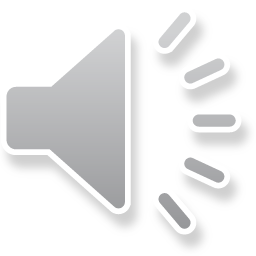 عدد رباعي أرقام
[eadad rubaei 'arqam]
مكان الألوف 
[makan aluluf]
مكان الاحاد 
[makan ahad]
مكان العشرات 
[makan aleasharat]
مكان المئات 
[makan almiat]
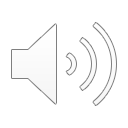 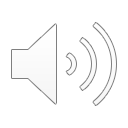 T H Z E
3 2 5 6
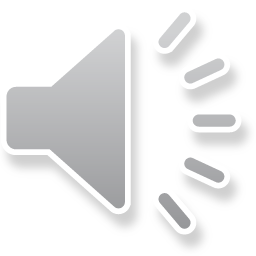 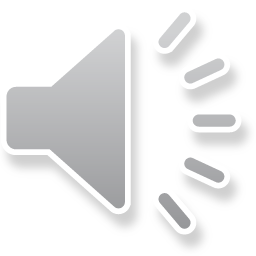 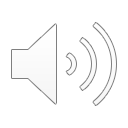 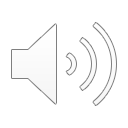 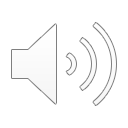 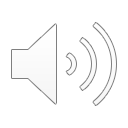 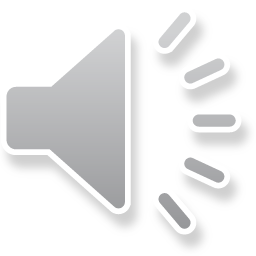 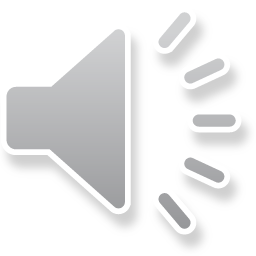 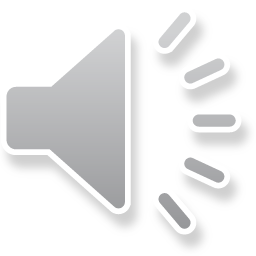 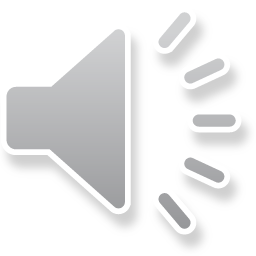 الجمع الكتابي [al-jam' al-kitabi]
Schriftlich Addieren
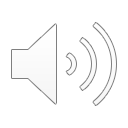 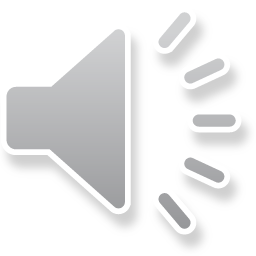 2 Z plus 4 Z gleich 6 Z.
6 H plus 3 H gleich 9 H.
1 E plus 7 E gleich 8 E.
2 عشرات زائد 4 عشرات يساوي 6 عشرات.
[2 easharat zayid 4 easharat yusawi 6 easharat.]
6 مائة زائد 3 مائة يساوي 9 مائة.
[6 miayat zayid 3 miayat yusawi 9 miayat.]
1 آحاد زائد 7 آحاد يساوي 8 آحاد.
[1 ahad zayid 7 ahad yusawy 8 ahad.]
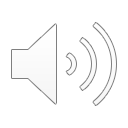 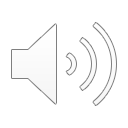 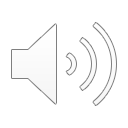 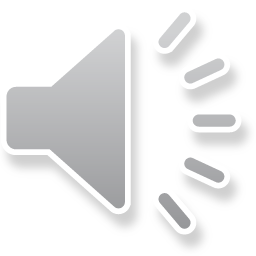 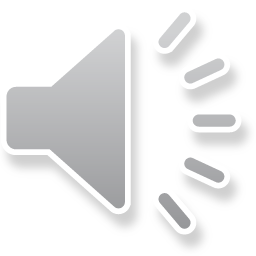 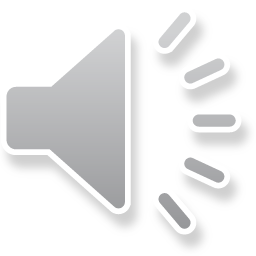 [Speaker Notes: Ohne übertrag]
الجمع الكتابي [al-jam' al-kitabi]
Schriftlich Addieren
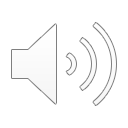 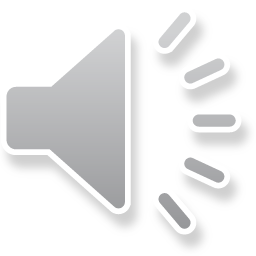 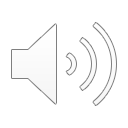 die schriftliche Addition mit Übertrag
der 2. Summand
der 1. Summand
die Summe
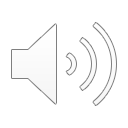 الجمع الأول
[al-jam' al-awwal]
الجمع الثاني
[al-jam' al-thani]
المجموع
[al-mujamah]
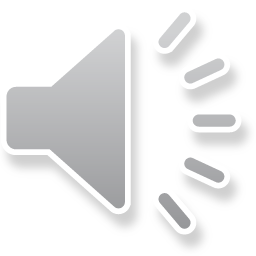 الجمع الكتابي مع حمل الزائد
[al-jam' al-kitabi ma'a hamil al-zayd]
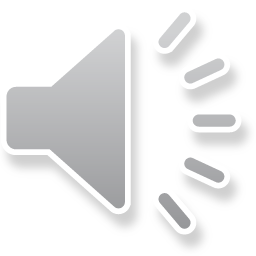 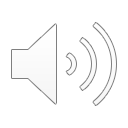 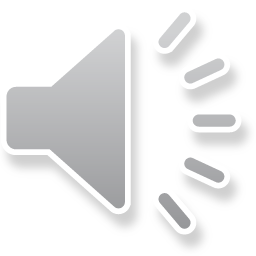 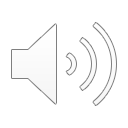 1
der Übertrag
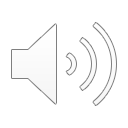 الحمل الزائد
[al-hamil al-zayd]
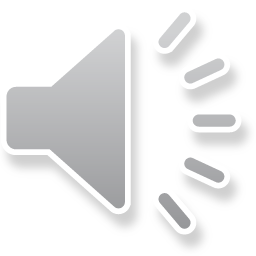 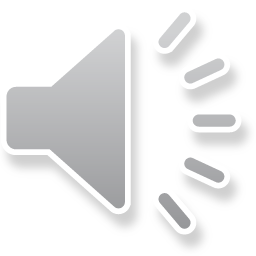 الجمع الكتابي [al-jam' al-kitabi]
Schriftlich Addieren
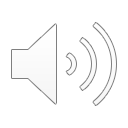 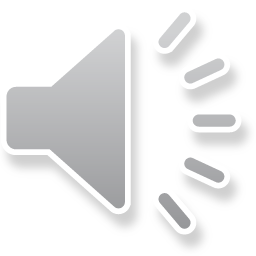 1 E plus 7 E gleich 8 E.
3 Z plus 9 Z gleich 12 Z. Ich schreibe 2 Z und übertrage 1 H.
1 آحاد زائد 7 آحاد يساوي 8 آحاد.
[1 ahad zayid 7 ahad yusawy 8 ahad.]
3 عشرات زائد 9 عشرات يساوي 12 عشرات. أكتب 2 عشرات وأكتب 1 مائة.
[3 easharat zayid 9 easharat yusawi 12 easharat. 'aktub 2 easharat wa'aktub 1 miayat.]
1
1
6 H plus 3 H gleich 9 H.
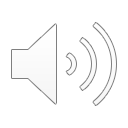 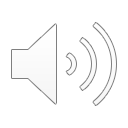 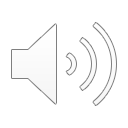 6 مائة زائد 2 مائة زائد 1 مائة يساوي 9 مائة.
[6 miayat zayid 2 miayat zayid 1 miayat yusawi 9 miayat.]
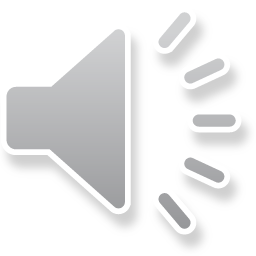 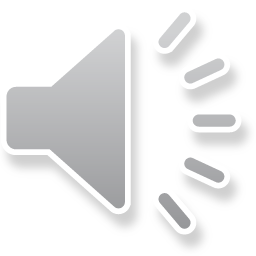 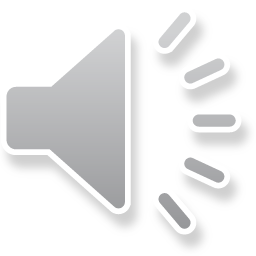 [Speaker Notes: Ohne übertrag]
الجمع الكتابي [al-jam' al-kitabi]
Schriftlich Addieren
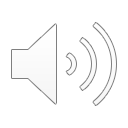 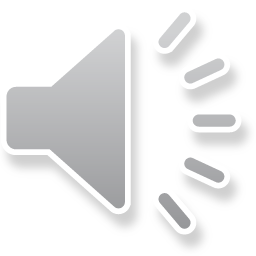 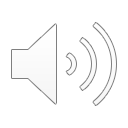 Ich bündele die 12 Zehner zu 1 Hunderter und 2 Zehnern.
Ich verschiebe den Hunderter in die Hunderterspalte.
das Bündeln
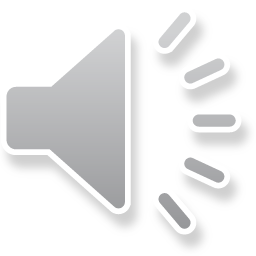 لتجميع
[altajmie]
انا اجمع 12 عشرات إلى 1 مائة و2 عشرات.
[ana ajmae 12 easharat 'iilaa 1 miayat wa2 easharati.]
نا أنقل المئة إلى عمود المئات.
[ana 'anqul almiat 'iilaa eamud almiat.]
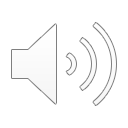 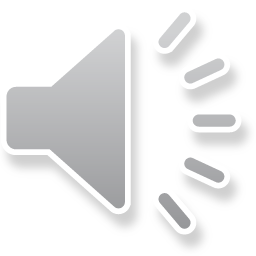 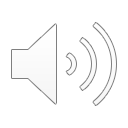 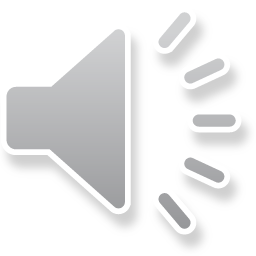